Проектная деятельность в детском саду.Составитель: Федосеева Т.И.
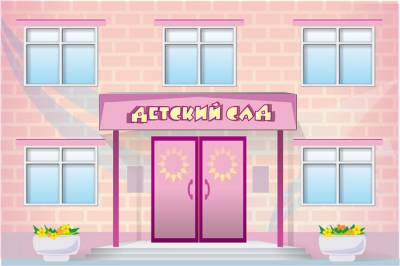 Проект – этосамостоятельная и коллективная творческая завершенная работа, имеющая социально значимый результат. В основе проекта лежит проблема, для ее решения необходимо исследовательский поиск в различных направлениях, результаты которого обобщаются и объединяются в одно целое.
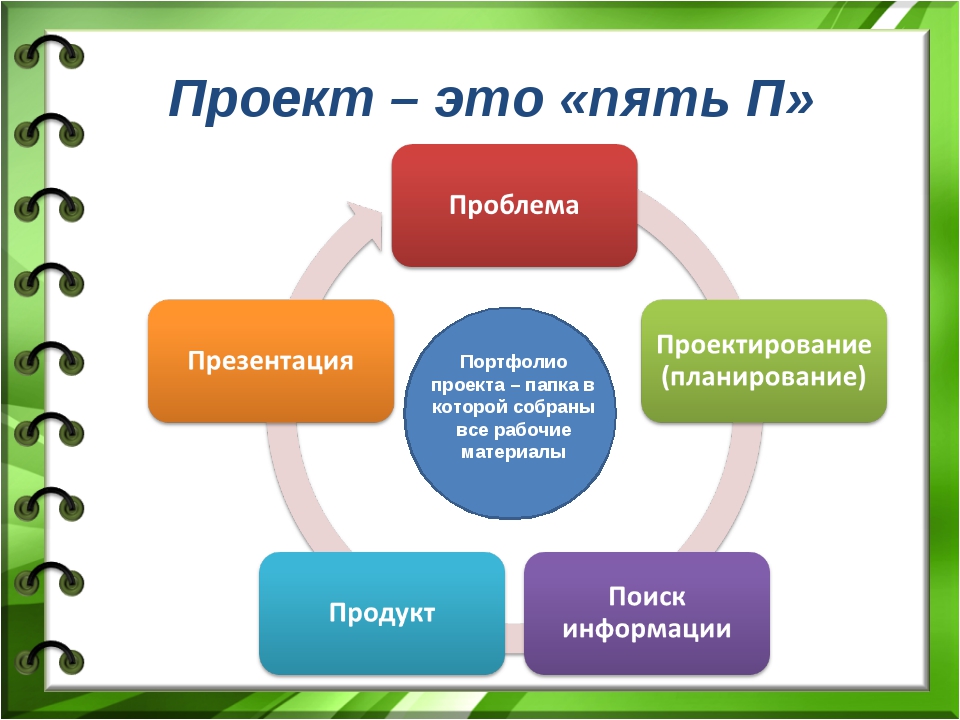 Основное предназначение метода проектов – предоставление детям возможности самостоятельного приобретения знаний при решении практических задач или проблем, требующих интеграции знаний из различных предметных областей. Как следствие, проектная деятельность дает возможность воспитывать “деятеля”, а не “исполнителя”, развивать волевые качества личности, навыки партнерского взаимодействия.
Преимущества проектного метода:• является одним из методов развивающего обучения, т. к. в его основе лежит развитие познавательных навыков детей, умение самостоятельно конструировать свои знания, ориентироваться в информационном пространстве;• повышает качество образовательного процесса;• служит развитию критического и творческого мышления.• способствует повышению компетентности педагогов.
Вариативность использования проектного метода довольно многообразна.Проектная деятельность представляет собой такой тип усвоения знаний, который задает многочисленные возможности, их использование в различных сочетаниях, интеграции различных видов деятельности.
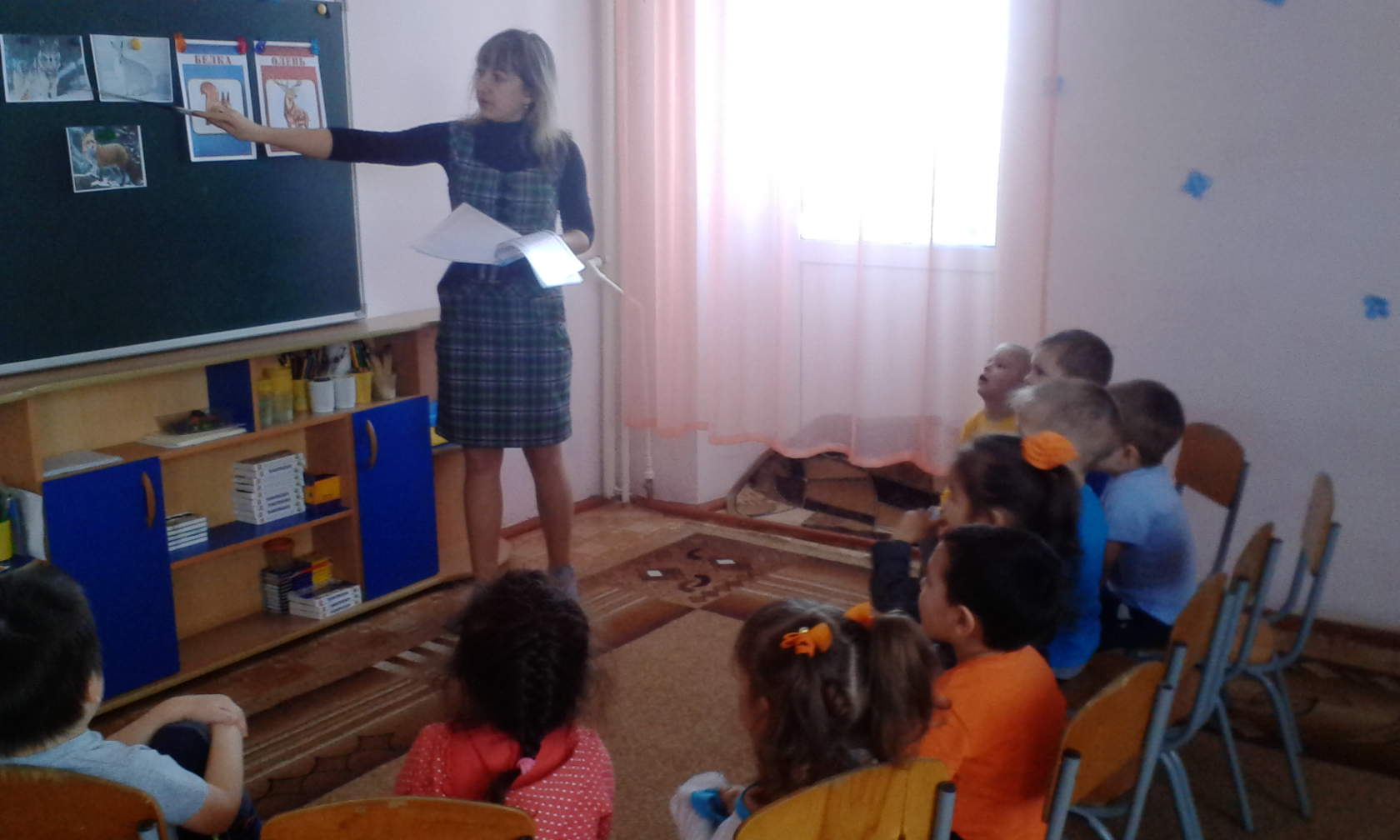 Виды проектов используемых в работе детского сада.
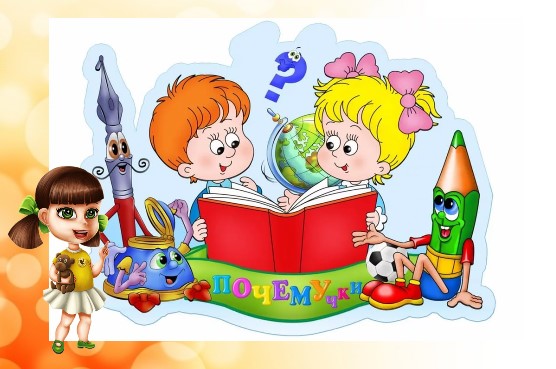 В настоящее время проекты в детском саду  классифицируются по следующим признакам: по продолжительности проекты бывают-  краткосрочными (одно или несколько занятий – 1 – 2 недели), - средней продолжительности -  долгосрочные (на учебный год).
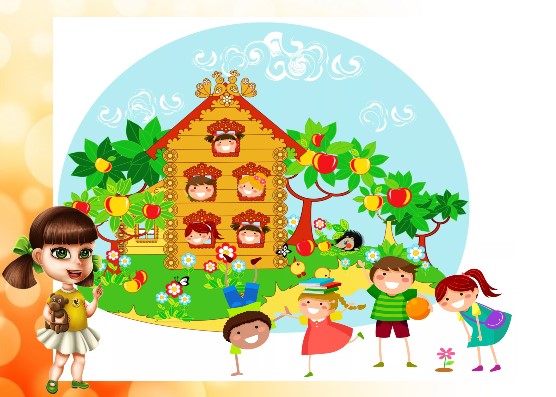 По составу участников (индивидуальные, групповые, фронтальные)
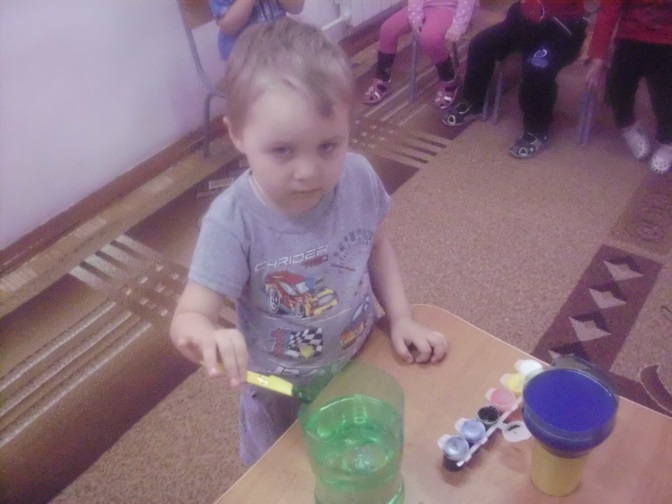 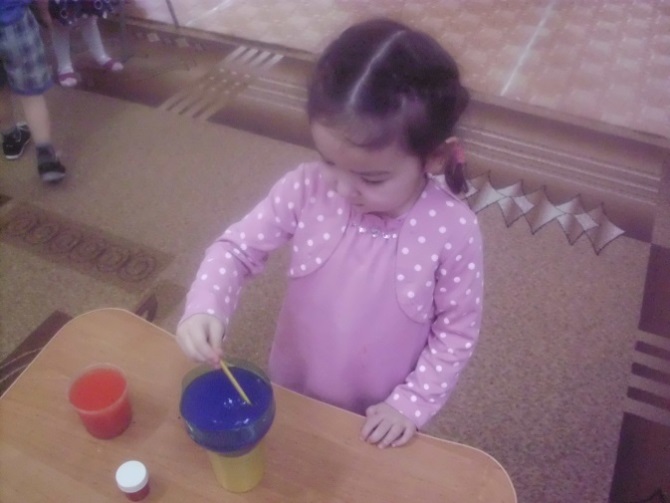 По тематике (творческие, информационные, игровые или исследовательские)
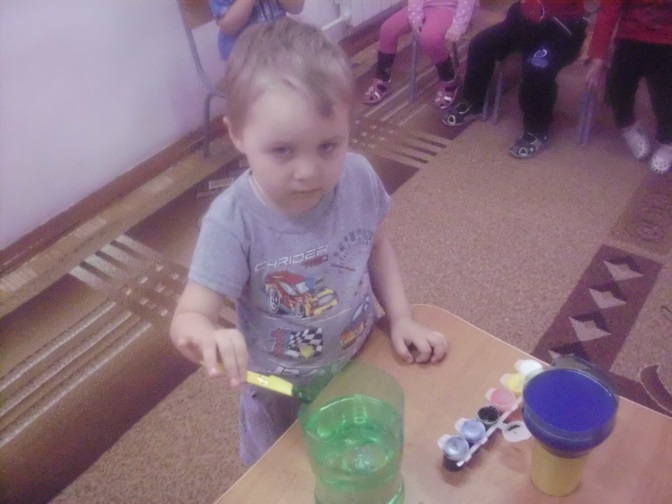 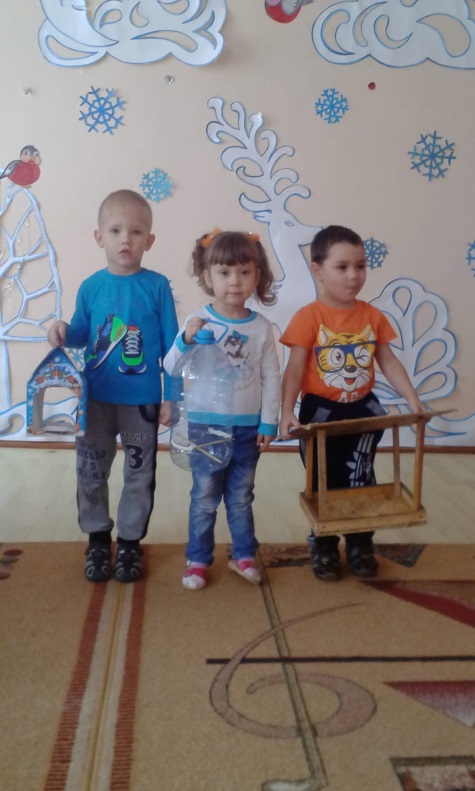 В практике работы современных дошкольных учреждений в настоящее время используют следующие виды проектов:Исследовательско– творческий. Дети экспериментируют, а результаты оформляют в виде газет, драматизаций, детского дизайна.Ролево– игровые. С элементами творческих игр, когда дети входят в образ персонажей сказки и решают по-своему поставленные проблемы.Информационно-практико-ориентированные. Дети собирают информацию и реализуют ее, ориентируясь на социальные интересы. (Оформление группы и ее дизайн, витражи и др.)Творческие. (Оформление результата в виде детского праздника, детских дизайнерских решений.)
Планирование работы по подготовки проекта.
1. На основе изученных проблем детей поставить цель проекта.2. Разработка плана движения к цели (воспитатель, методист обсуждают план с родителями).3. Привлечение специалистов к осуществлению соответствующих разделов проекта.4. Составление плана-схемы проекта.5. Сбор, накопление материала.6. Включение в план-схему проекта занятий, игр и других видов детской деятельности.7. Домашние задания и задания для самостоятельного выполнения.8. Презентация проекта, открытое занятие.
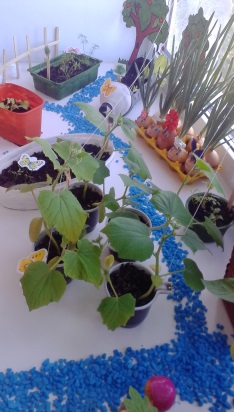 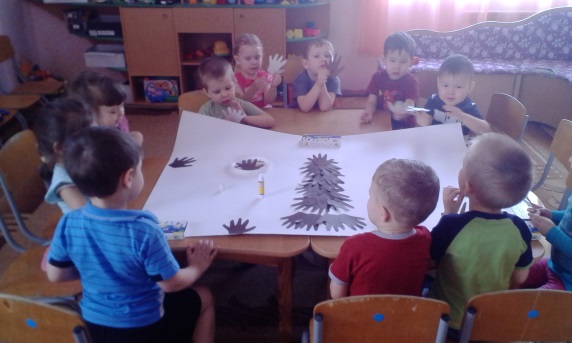 Спасибо за внимание!!!